MembershipPlan and Goals
2023 Membership Target Dates
EARLY BIRD/NEF KICKOFF 					SEPTEMBER 13, 2023				50%   Success
	
FALL MEETINGS							OCTOBER 18, 2023					55%    Success

VETERANS DAY							NOVEMBER 15, 2023				65%

PEARL HARBOR DAY						DECEMBER 13, 2023				75%

MID-WINTER								JANUARY 18, 2023					80%

PRESIDENT’S DAY							FEBRUARY 14, 2024				85%
	
LEGION BIRTHDAY							MARCH 13, 2024					90%

CHILREN & YOUTH							APRIL 10, 2024						95%

ARMED FORCES DAY 						MAY 15, 2024						100%

**DELEGATE STRENGTH 					30 DAYS PRIOR TO
											NATIONAL CONVENTION
2023-2024RENEAL SCHEDULE
CUTOFF DATES							RENEWAL MAIL DATES

MAY 15, 2023								JULY 1-8, 2-23

SEPTEMBER 13, 2023					OCTOBER 7-14, 2023

OCTOBER 18, 2023						NOVEMBER 10-18, 2023

DECEMBER 13, 2023						JANUARY 6-12, 2024

FEBRUARY 14, 2024						MARCH 2-8, 2024

APRIL 10, 2024							MAY 4-10, 2024
Transmittals not received by the cutoff date may prevent a subsequent renewal notice from being delivered at or around the renewal date.
[Speaker Notes: Because of the Department of Colorado is currently under suspension renewals that come into Department Headquarters at logged and priority mail to scanner operations in Indianapolis, ID for processing.
Dues that come into headquarters is deposited into the General Checking account.  NO MONEY is drawn from this account.   All membership submitted to department and national headquarters is processed (unfunded) meaning that national is marking those members paid and will issue an invoice to the Department at the end of suspension for payment back to national.]
2024
Membership Award Program

The following district will be sister districts.

Districts 1 and 2
      Districts 3 and 4		
Districts 5 and 6
Districts 7 and 8
Districts 9 & 10
District 11 and 12
District 13 and 14

   District 15
 (Department HQ Posts 211 & 123)

A total of 7 sister district awards will be given out after each target date. 
The sister district who meets the target and has the highest percentage will win the award.  

Posts who meet or exceed the membership percentages by the target date will receive an award are each target date.
[Speaker Notes: Awards will be given out at Mid-Year Conference and Department Convention]
District Map
[Speaker Notes: Awards will be given out at Mid-Year Conference and Department Convention]
Membership Goals 2024
National Dues Increaseeffective2025 Membership YearThis increase will appear on the July renewal notices
Posts with dues less than $41.00 should consider increasing their dues for 2025
Member Data Form
Minimum Required for submittal
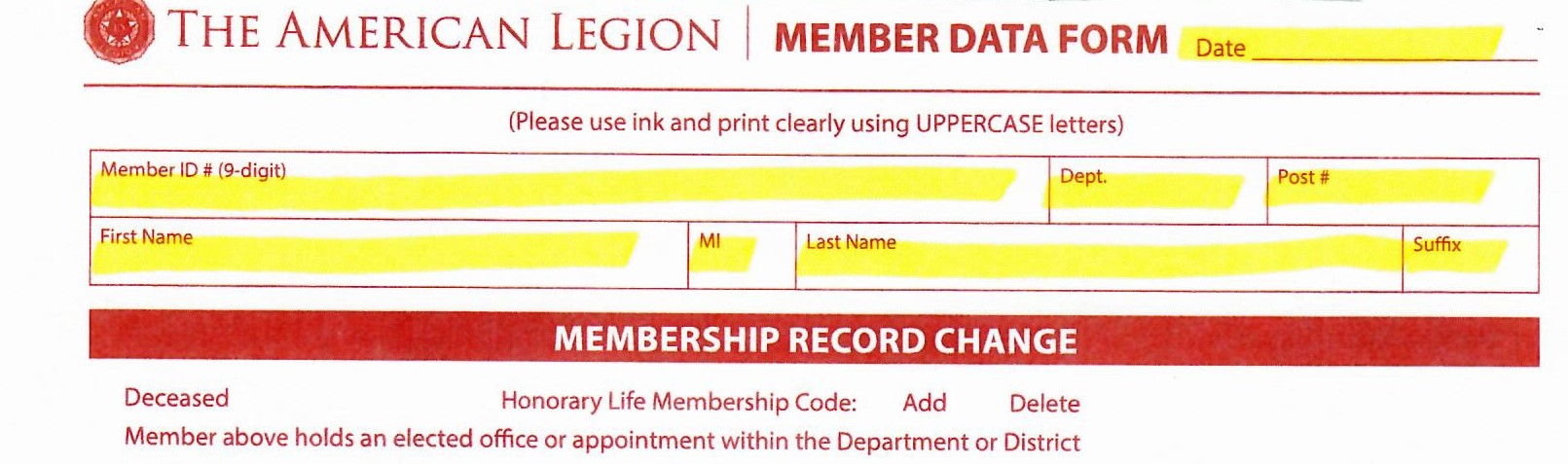 Member Data Form
This section is used to change members information
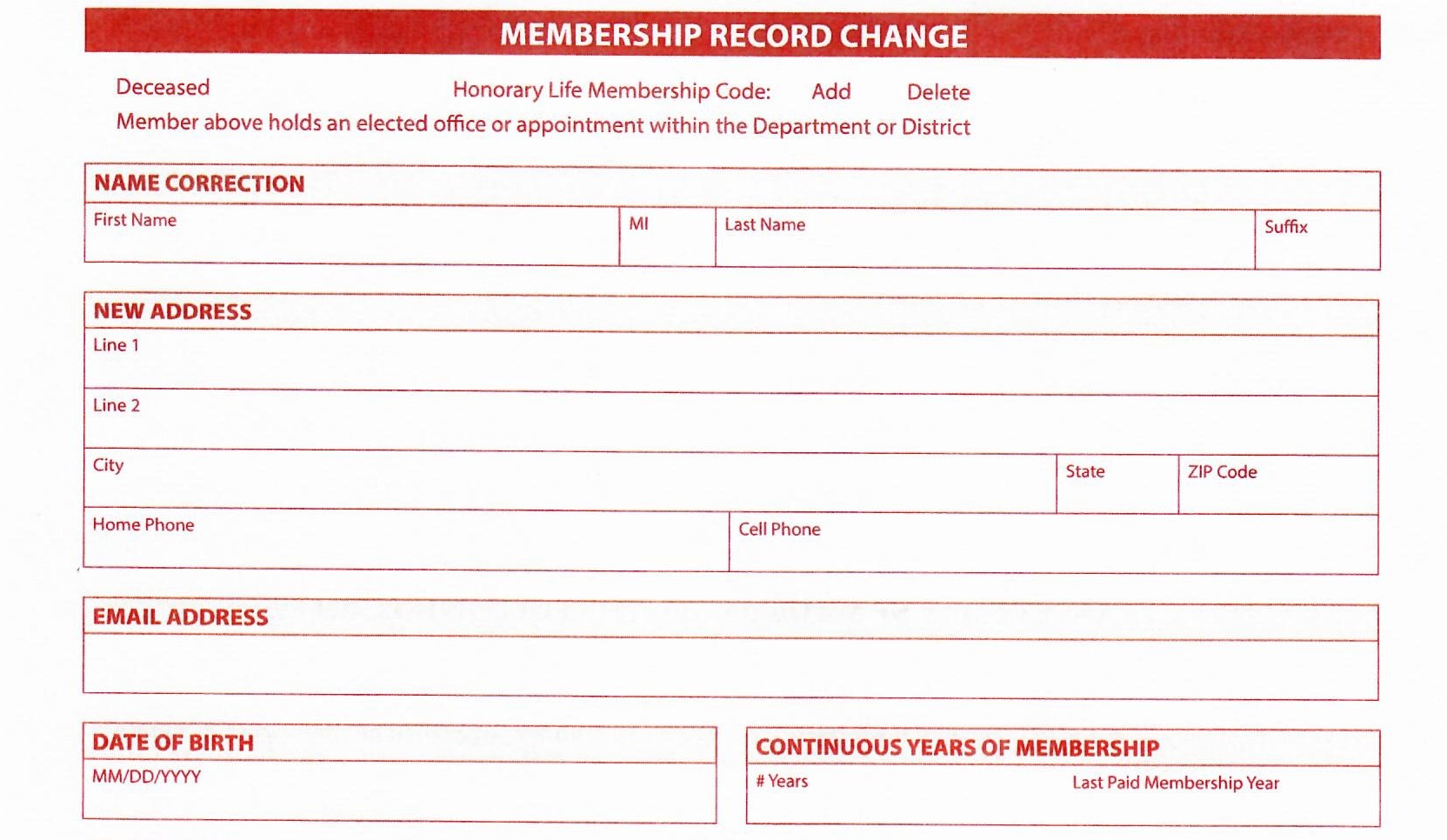 [Speaker Notes: This area is for changing members information]
Member Data Form
Minimum Required for submittal
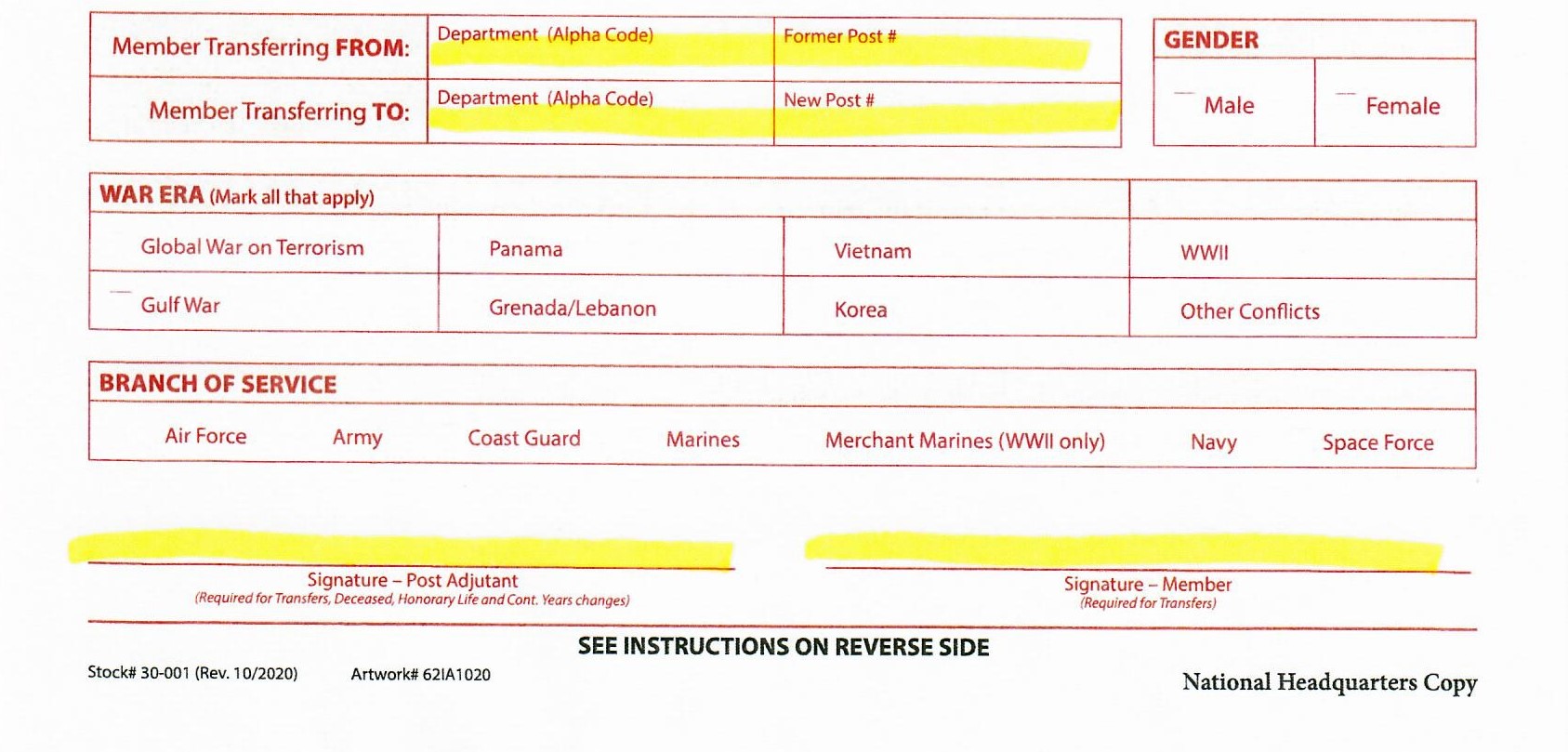 Member MUST Sign Or attach email authorization from the member
Post officer must sign
OUT OF STATE TRANSFER MUST GO TO NATIONAL HQ
Member Data Form
Minimum Required for submittal
MEMBER DATA FORMS ARE 
NOT 
USED FOR NEW MEMBERS
Membership Application
Complete left side and send to Department Headquarters
Keep the right side for post records
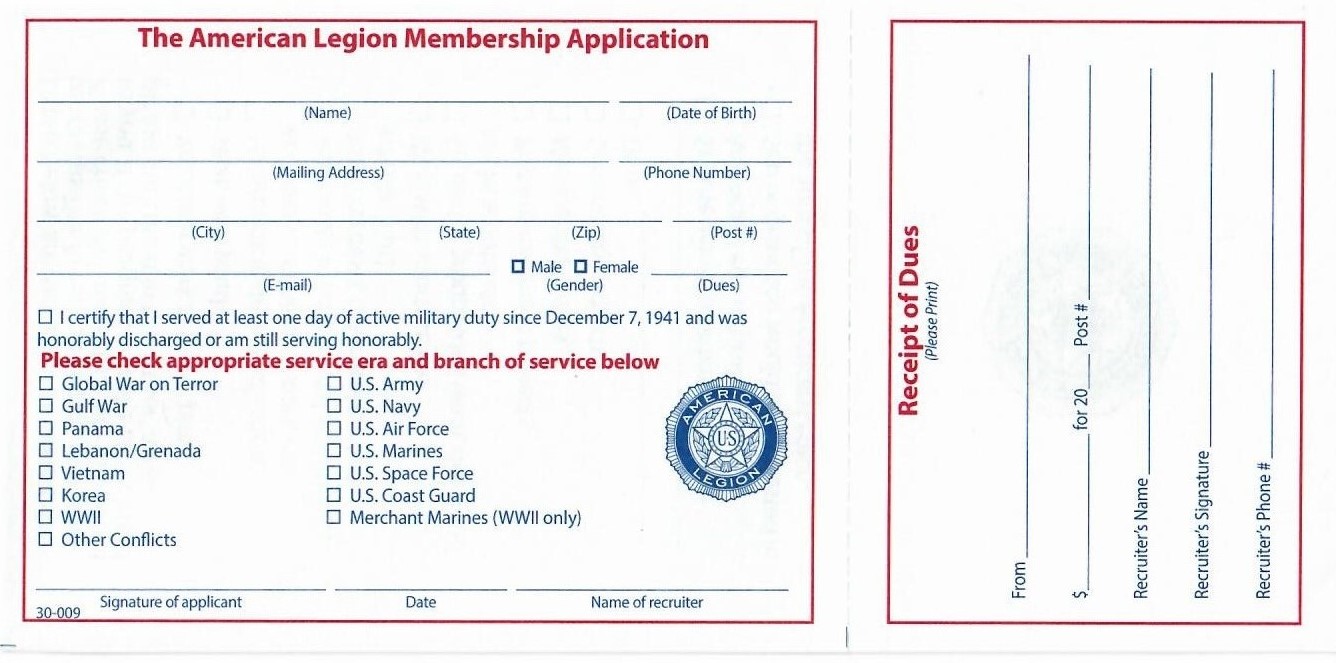 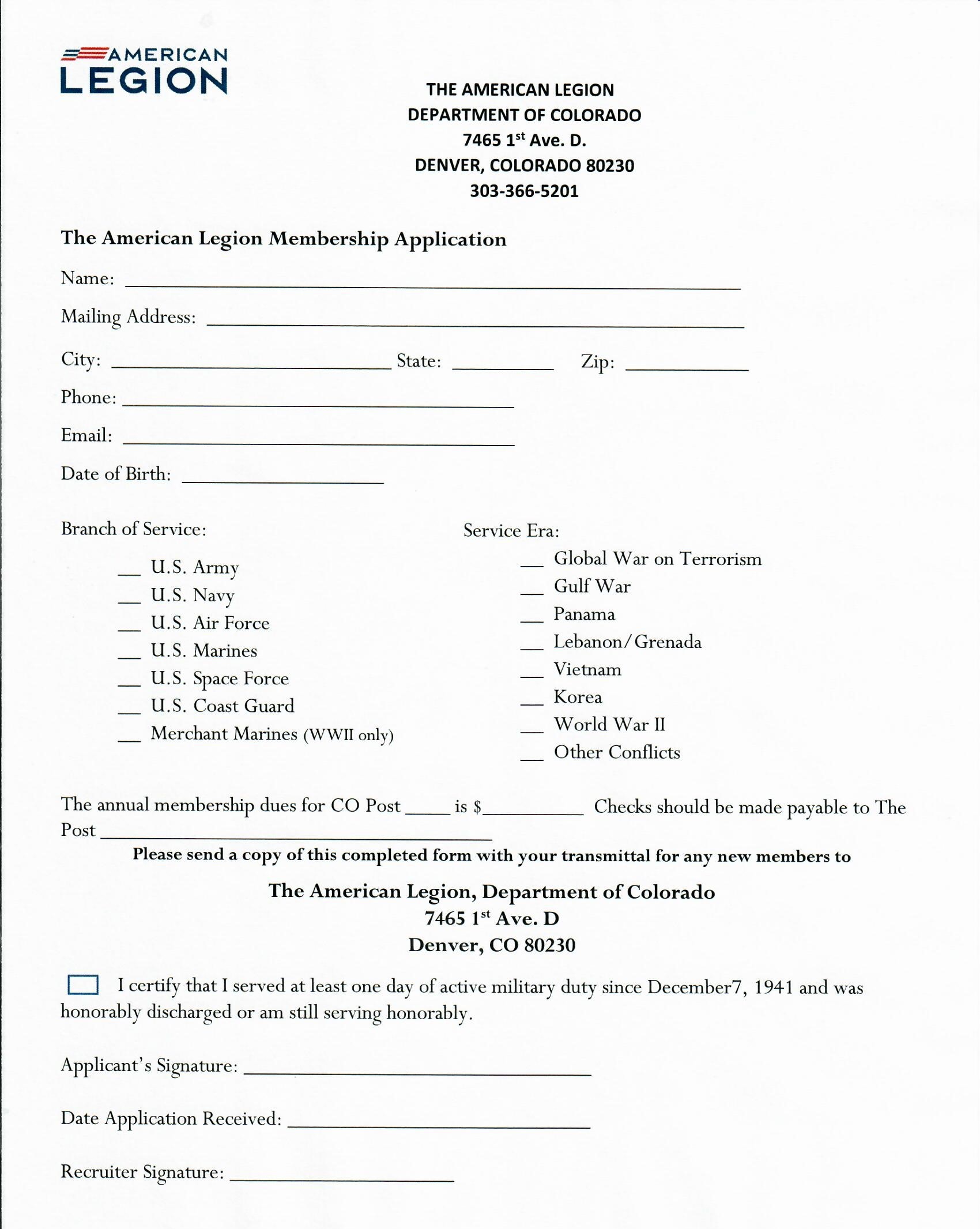 Minimum Required for submittal
Membership Card
This Number will be issued by National
Leave blank
You must include this with your check and transmittal form
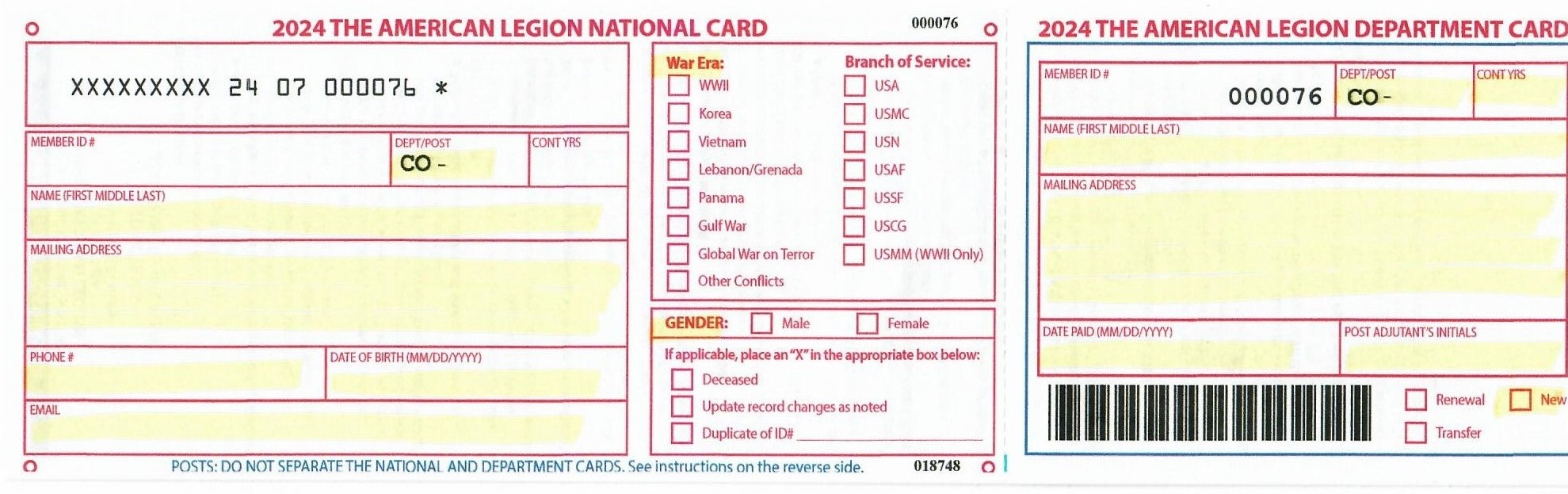 All highlighted areas must be completed before submission
** Except email if member doesn’t not wish to
Membership Transmittal Form 2024
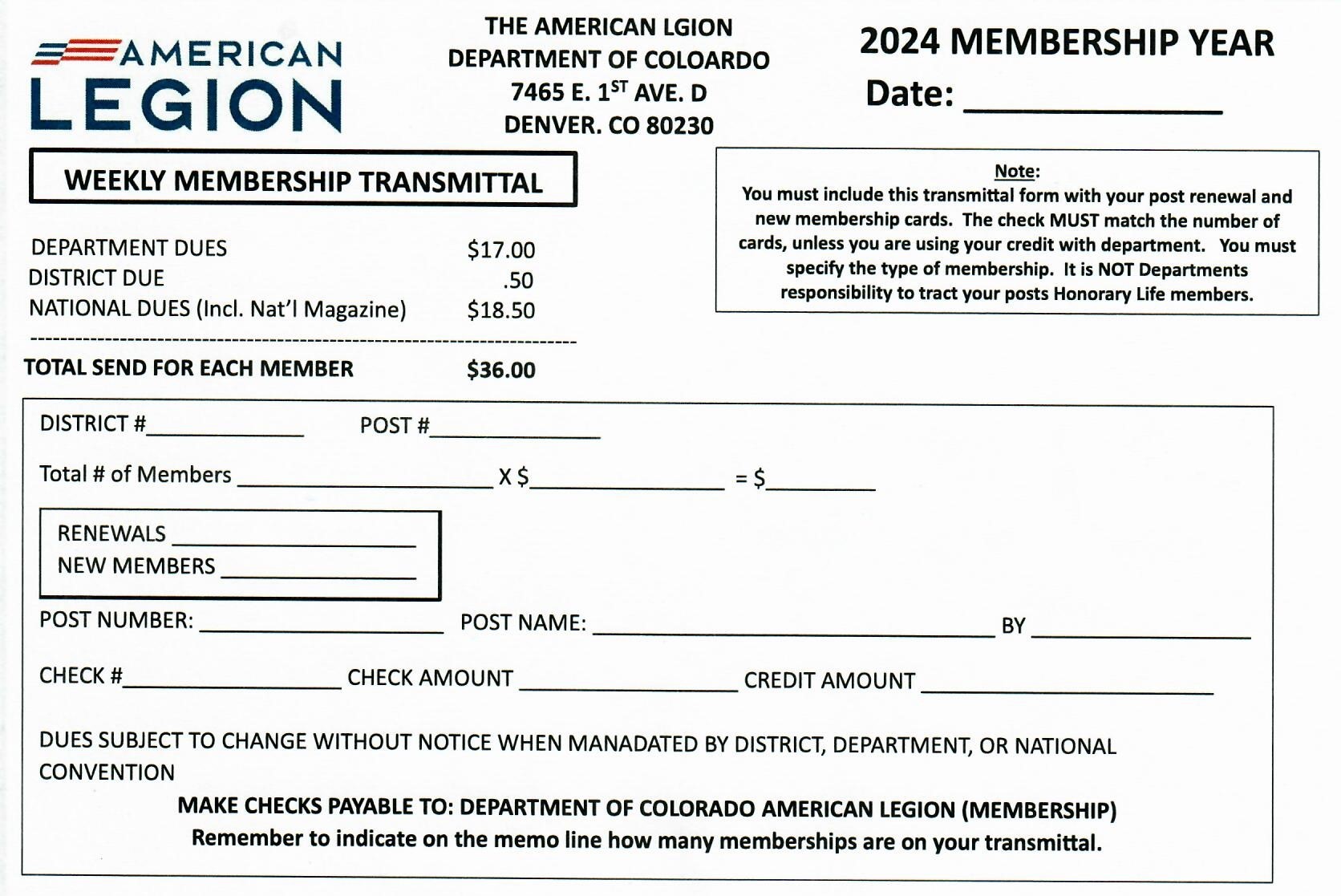 You must include this with your check and transmittal form
Membership Transmittal Form 2025
You must include this with your check and transmittal form
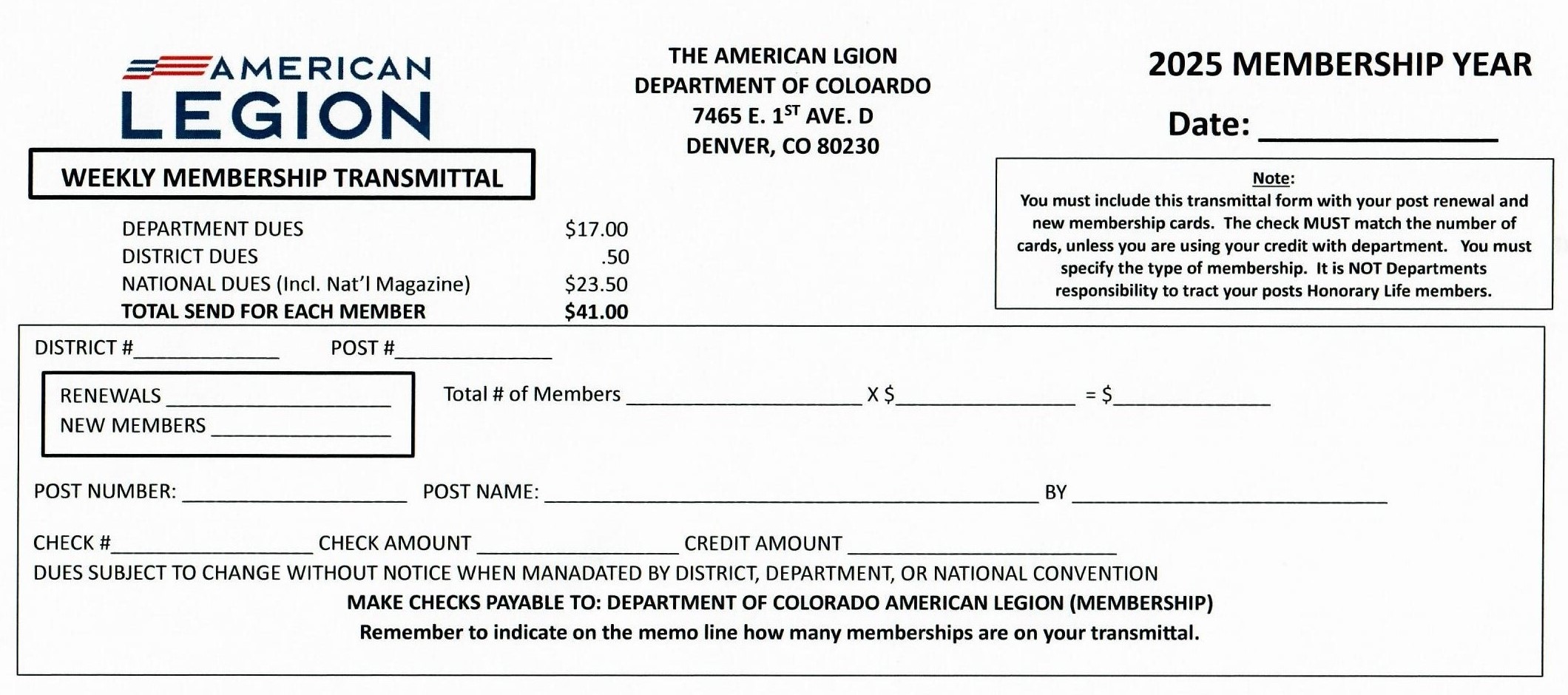 Member Data Form
This Number will be issued by National
Leave blank
Minimum Required for submittal
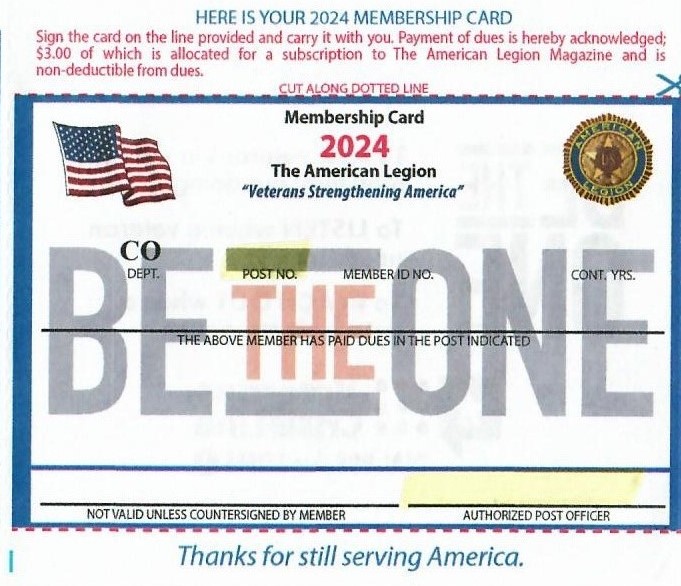 Post Officers needs to sign the card for it to be valid
QUESTIONS?
Department of Colorado Headquarters
7645 E. 1st Ave. 
Denver, CO 8023
303-366-5202

OPEN
Monday – Friday
8:00 a.m. – 4:00 p.m.